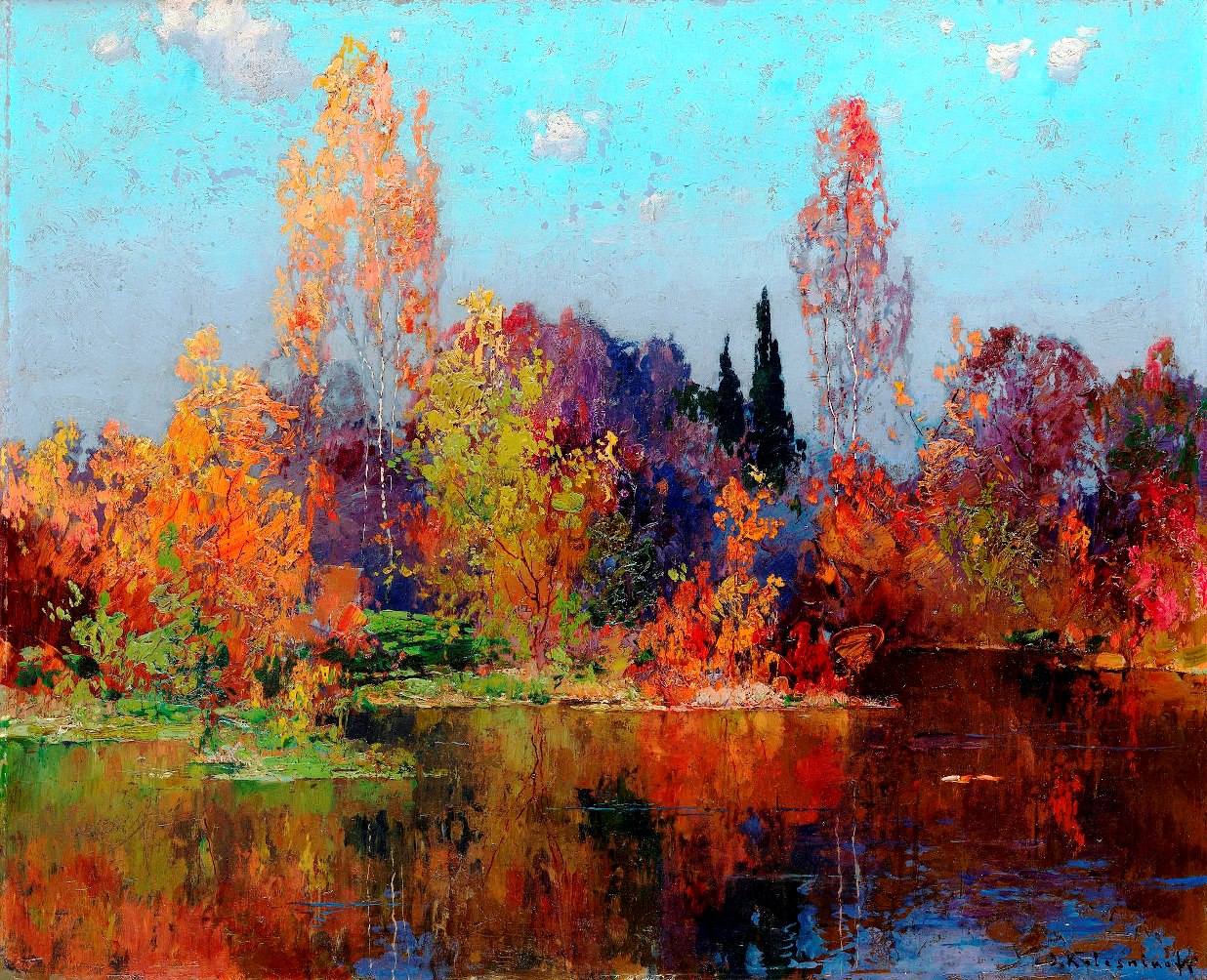 Осенних красок карнавал
[Speaker Notes: В. Поленов «Золотая осень».]
[Speaker Notes: С. Жуковский «Лесное озеро. Золотая осень. Синяя вода.»]
[Speaker Notes: М. Иваненко «Осенняя мелодия».]
[Speaker Notes: И. Левитан «Золотая осень».]
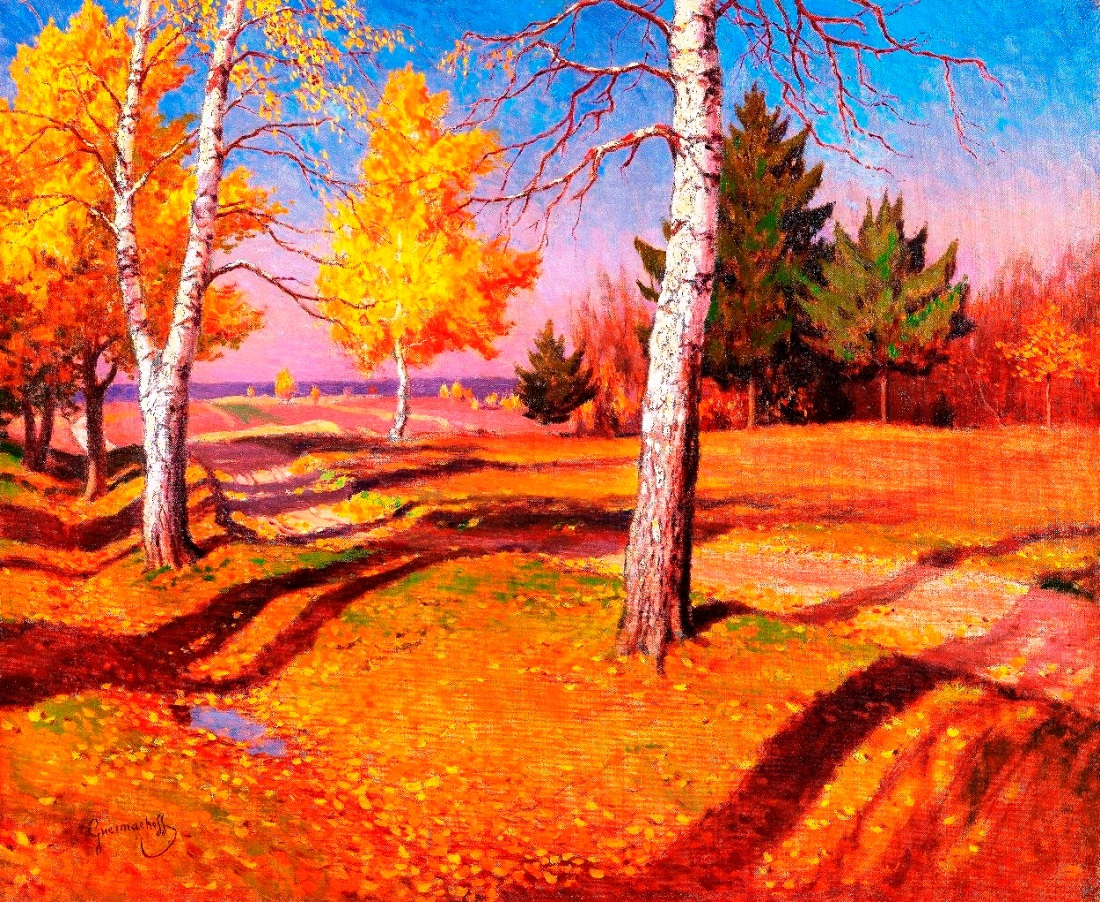 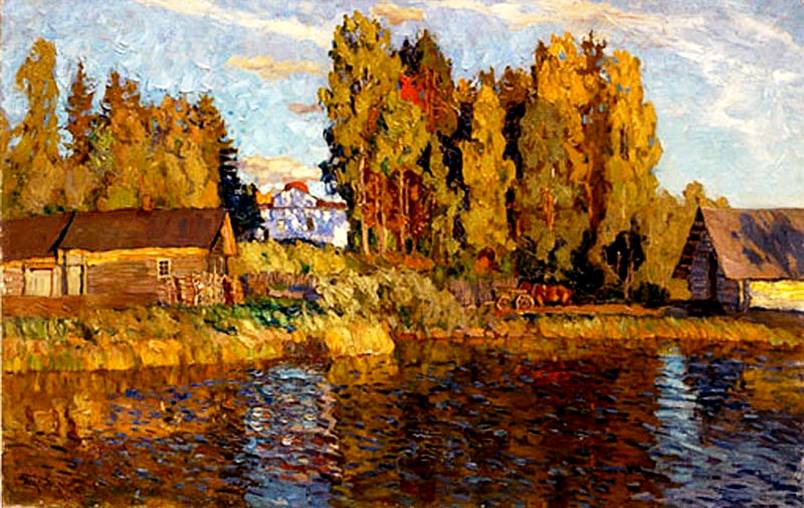 [Speaker Notes: В. Жуковский «Под вечер».]